End of Monday 3-2-2020
COPY(organizer) How do you factor Polynomials using the grouping method?
You use the grouping method when you have 4 terms.   
Divide/split the polynomial in ½ 
Factor a GCF from each side.  
Group the gcf terms together which creates one factor.  Use the other factors to create 2nd factor. (Hint: What’s in parenthesis should match!
Factor again if necessary .
Page 2 Unit packetsGrouping Method (4 terms)
Page 2 Unit packetsGrouping Method (4 terms)
Pause and Practice! (Not in Unit packet. Yes, you need paper!)
CW/HW Page 3 Unit Packets1-13 all (Do on a separate sheet of paper!)
Be sure to “Show your Work’ AND show the ‘checking” part for #’s 6-13!
3-4-2020 Tuesday’s SPONGE  (Do not turn in HW at this time.)
SPONGE  (Do not turn in HW at this time.)
HW Questions!
Pick a partner! You must have one. No one works alone. I will assign the groups if I must . White Boards!
You may recover our most recent Quiz by scheduling a time immediately after school on/before next Friday (March 13th).
Let’s Go!  #1
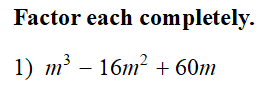 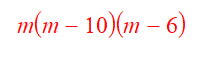 #2
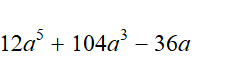 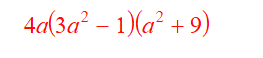 #3
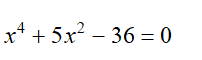 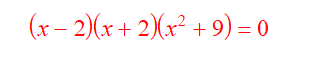 (x+2)(x-2)(x+3i)(x-3i)
#4
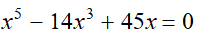 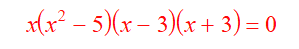 #5
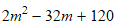 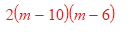 Clear all desks and separate.
Pop Quiz! (Factor each.)
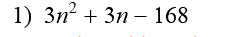 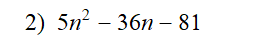 Check
Row A   1. 2(4r-5)(4r+5)
		2. (7b-3)(5b+6)
Row B
1.
2.
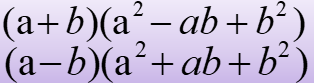 Key points! HOW DO YOU FACTOR CUBES?
Identify the gcf and factor it out.  
Then, factor using the pattern for cubes by identifying a and b!   
If there is not a gcf, simply use the patterns.
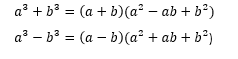 Examples 1 &2.
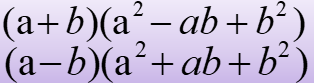 1)


2)
Examples 1 &2.
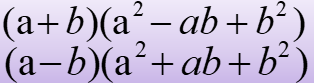 1)


2)
Final 2! Factor:
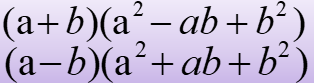 5)


6)
Thursday’s Sponge! Factor each!
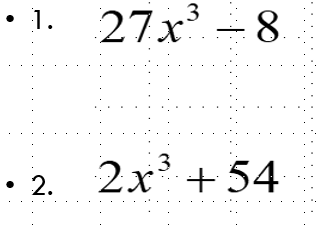 Sponge check
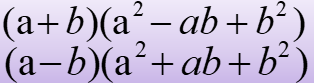 1.
2.
IXL Practice, Remediation and Quiz Review
Proficiency scores for all 4 = 64% smart score
Total out of  80%
Algebra 2 _( “I” for “i’ as in ice cream)  I4, I5, I6

Password: Spartans0001
Grouping Help!
Students, 64/80=80%Average = Add all 3 and divide by 3(that’s all)! Overall grade = Take that # above and divide it by 80. Then, move decimal two places to the right.
I4, I5, I6 are mandatory. Write scores on a sheet of paper with the average (add them & divide by 3 only).  Turn it in on the table upfront.  
Take the Quiz Review handout (it’s HW).
FormulasTurn quiz in drawer. CW handout on my desk.